OVERVIEW OF FINANCIAL STATUS
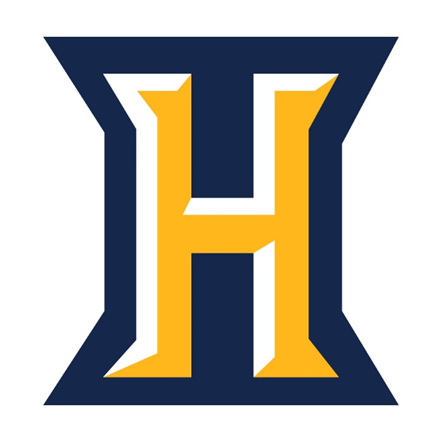 Harpursville Central School District
February 8, 2023

Kathy Blackman,  CPA, SDBL   
Controller, Central Business Office
Tonight’s Topics
2022-23 Projected Performance
Long Range Plan
Tax Levy Limit
Fiscal Monitoring System
Fiscal Stress Calculation
Environmental Stress Calculation
Executive Budget Summary 
Questions
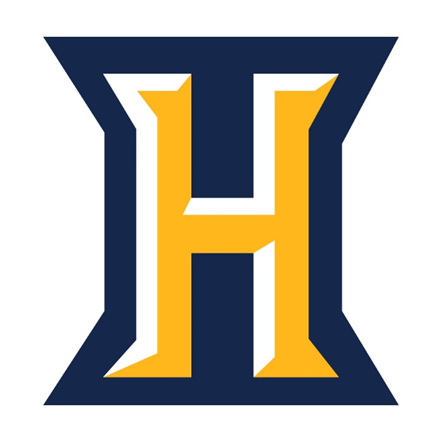 2
Projection of 2022-23
This projection is expected to be refined as additional information becomes available.
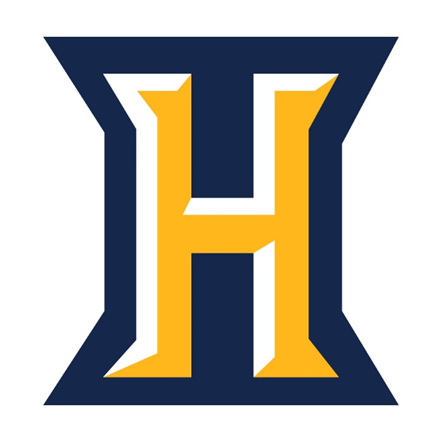 3
Projected Status of Fund Balance 6/30/2023
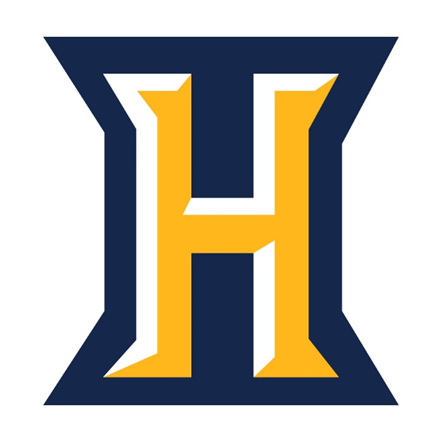 4
Status of Reserves 6/30/2023
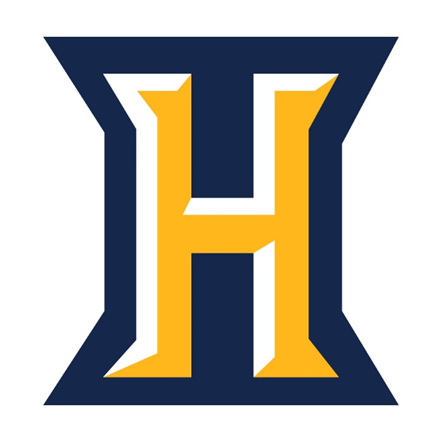 5
Assumptions in the long-range projection
Revenues:

State Aid assumes a minimum Foundation Aid increase of 2% per year

Expenditure Driven State Aid (excluding Building Aid) are projected to increase modestly 

The tax levy is projected at an estimated Tax Levy Limit
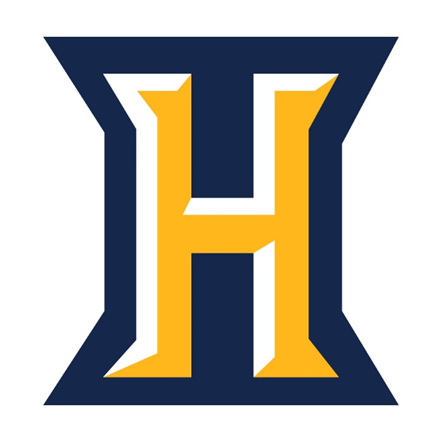 6
Assumptions in the long-range projection
Expenditures:
Salaries are based on projected salaries 
The modified health Insurance rate is projected at an estimated 4.81% increase in 23-24, then 6.00% each year thereafter
Teacher Retirement System (TRS) is projected to decrease to and level off and Employee Retirement System (ERS) costs are projected to increase and level off
Other costs, including BOCES are projected  to increase modestly
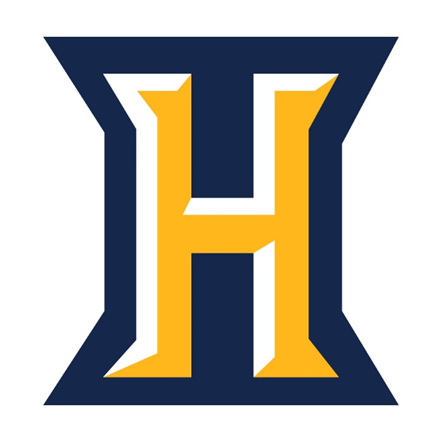 7
Long Range Projection
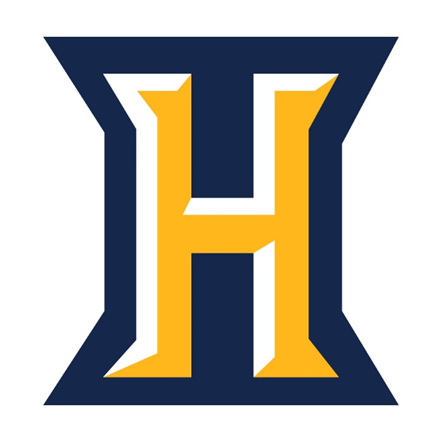 8
Tax Levy Limit Calculation
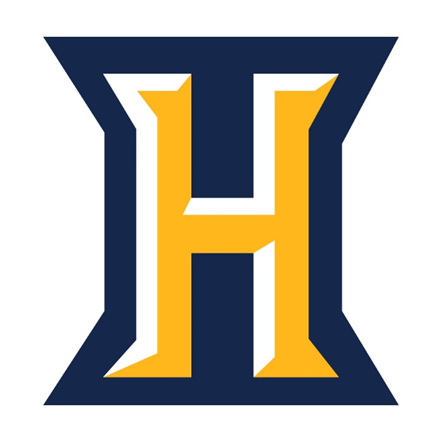 9
Maximum Allowable Levy Limit
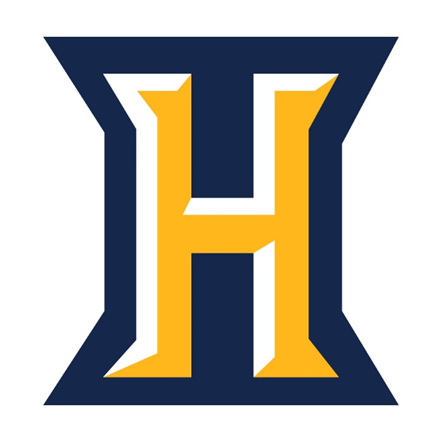 10
Maximum Allowable Levy Limit
*Without voter approval in excess of 60%
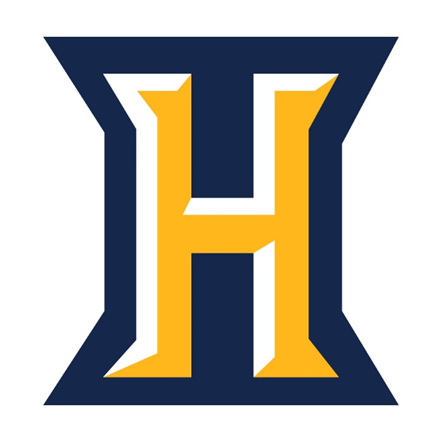 11
Variables impacting levy limit
Total = $130,128
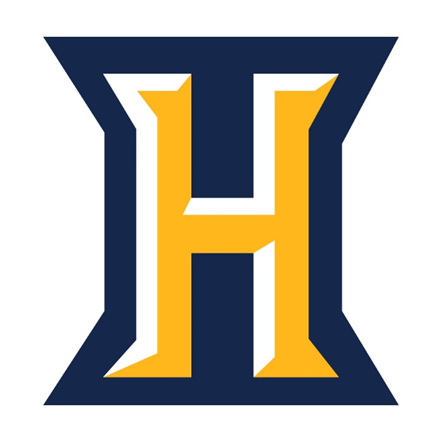 12
Fiscal Monitoring System
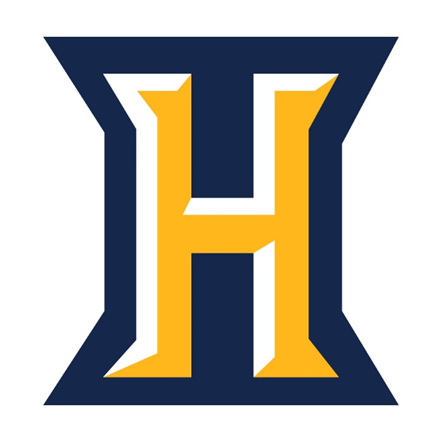 13
Fiscal Stress Categories & Scoring
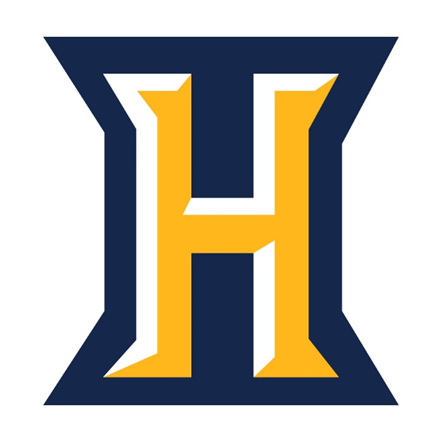 14
Fund Balance
Year-end Fund Balance - Weighted 50%
Score = Zero points
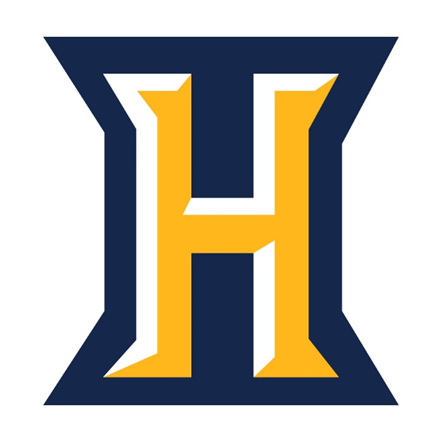 15
Operating deficits
Operating Deficits - Weighted 20%
Revenue - Expenditures/ Expenditures
Score = Zero points
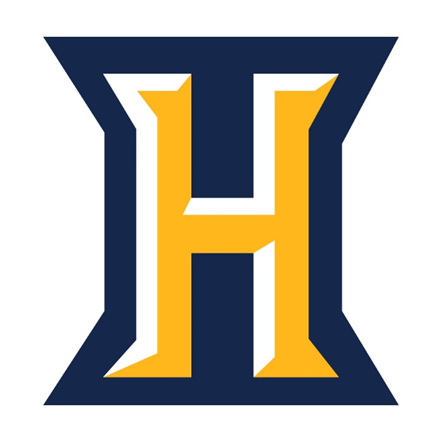 16
Cash indicators
Cash Indicators - Weighted 20%
Cash + Investments/ 
Current Liabilities
Cash % of Monthly Expenditures
Score = 13.34 points
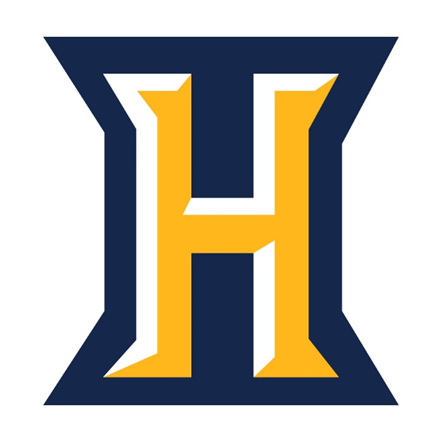 17
Reliance on Short-term Cash flow Debt
Use of Short-Term Debt - Weighted 10%
Score = Zero points
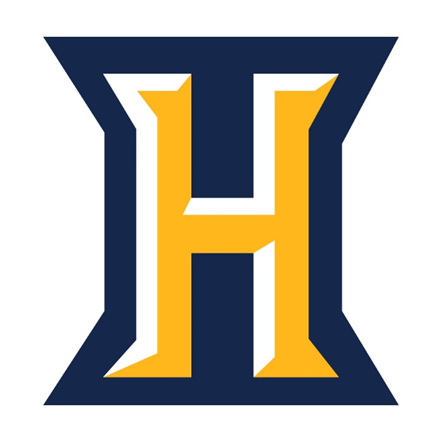 18
Summary
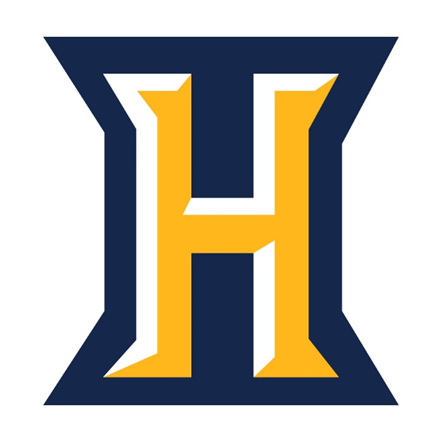 19
Fiscal Monitoring SystemEnvironmental Stress Indicators
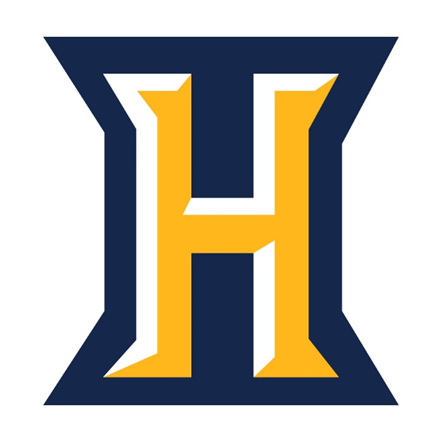 20
Poverty IndicatorPercentage of Economically Disadvantaged
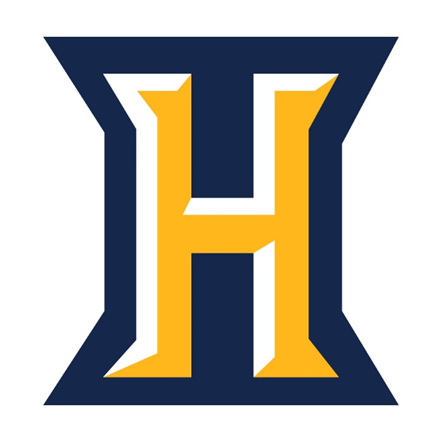 21
Student-to-Teacher Ratio IndicatorNumber of Students per Teacher
Common Branch Class Size
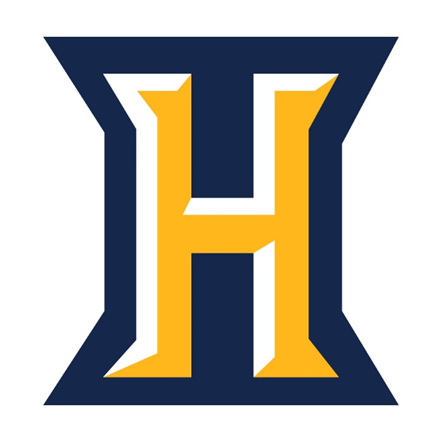 22
Teacher Turnover IndicatorTurnover Rate of All Teachers
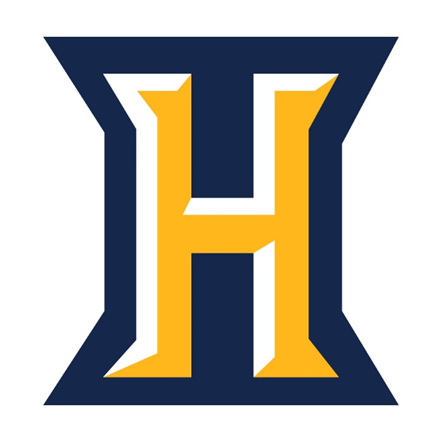 23
Tax Base IndicatorPercent Change in Property Value
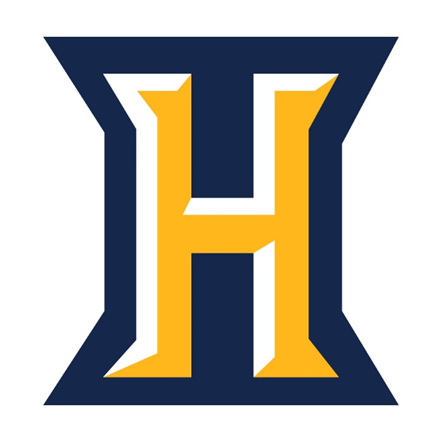 24
Budget Support IndicatorBudget Voter Approval Percent
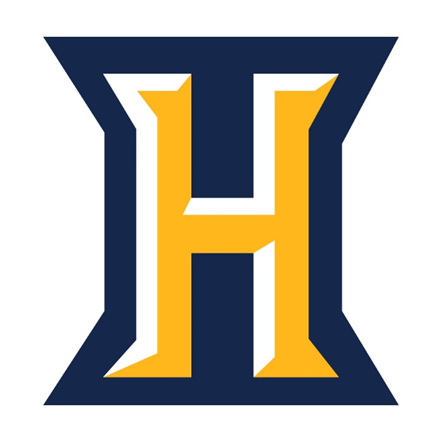 25
English Language Learners IndicatorPercent of English Language Learners
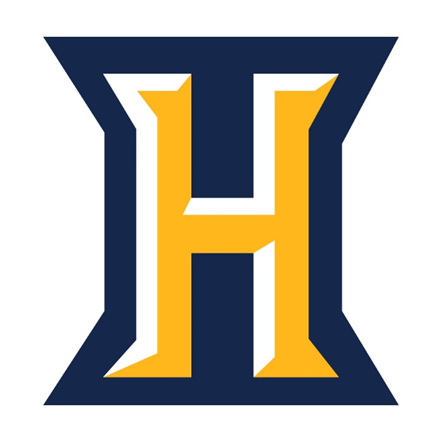 26
Environmental Stress Scores
27
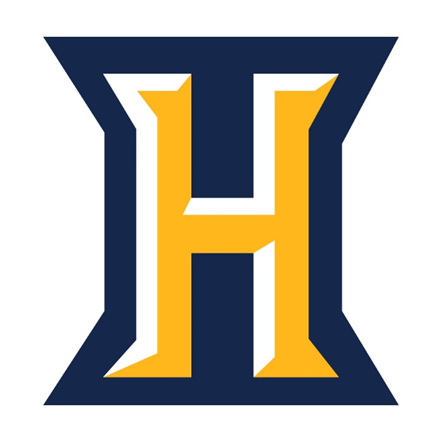 Executive Budget Summary
Foundation Aid – WOW - $2.7B increase (13%) with greater of 3% or 100% fully funded Foundation Aid
A set aside within Foundation Aid of $250 million for “high impact tutoring”
No change to Community School Set-aside
No changes to Expense Driven Aids
Building, BOCES, Transportation, Instructional Materials (Textbook, Software, Hardware, Library Materials), Supplemental Public Excess Cost, High Tax Aid, Special Services Aid, Academic Enhancement Aid, Charter School Transitional Aid, Public High-Cost Excess Cost Aid & Private Excess Cost Aid
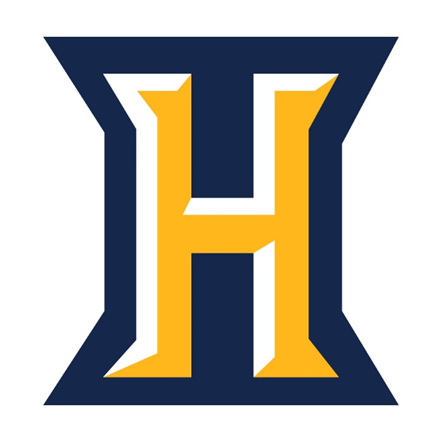 28
[Speaker Notes: The Governor is proposing a total of $34,480.20 million in state support for public schools. The $34,480.20 million amount is made up of: $33,937.55 million in formula-based aids, $542.65 million in categorical aids and grant programs. This would be a 9.97% increase over the 2022-23 State Budget for school aid]
Executive Budget Summary
Harpursville’s Foundation Aid increase is limited to the minimum increase of 3%, or $335,809

Further details on state aid and a finalized tax levy limit calculation will be provided soon.
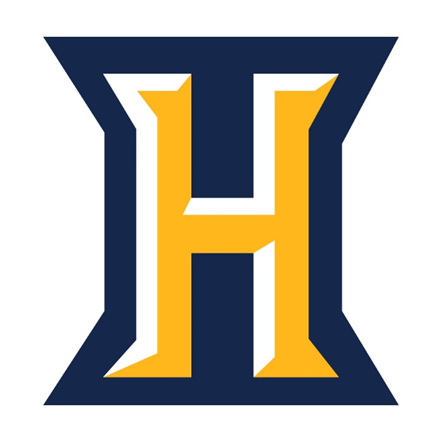 29
Executive Budget Summary
Expansion of UPK program by $125M ($160M overall)
$20 million for additional early college high school and P-TECH grants
$10 million over 2 years for school districts and BOCES to partner with local industry on strategic workforce plans (High School-College-Workforce Pipeline)
Expanded mental health services for school-aged children
$50 million over five years to support “scratch” cooking facilities that will facilitate the use of fresh New York State farm products in meal preparation for K-12 school children
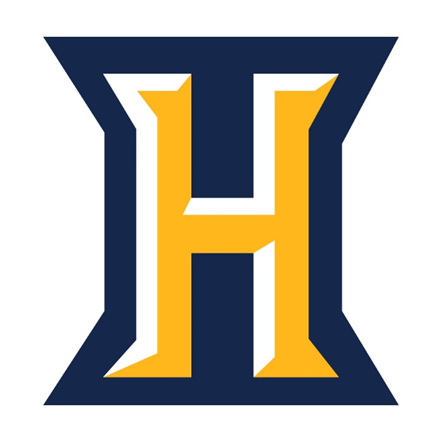 30
[Speaker Notes: Universal Prekindergarten Aid – $1,163.63 million ($160.56 million increase). The 2023-24 Executive Budget recommends $1,163.63 million in funding for this program, bringing the estimated number of four-year-old pupils with access to publicly funded prekindergarten to over 155,000 students statewide. This funding includes $345 million for the Statewide Universal Full-Day Prekindergarten (SUFPK) program and a $100 million expansion of four-year-old grants under UPK Aid. An additional $25 million of State-funded grants will be issued through a competitive process under the SUFPK program in the 2023-24 school year. Also included in this amount are two full-day four-year-old grant programs originally authorized under the FY 2022 Enacted Budget using federal funds: the $90 million full-day four-year-old UPK Expansion grant and the $13.4 million SUFPK four-year-old expansion grant. The State will begin its takeover of funding for these grants in the 2023-24 school year. 

Establish High-Impact Tutoring Programs Across the State to Address Learning Loss – $250 million of Foundation Aid is to be dedicated the development of high-impact tutoring programs in districts across the state. The programs will be established by school districts, either in-house or in partnership with external providers, and focus on assisting students in reading and math in Grades 3-8. Districts whose Foundation Aid increase is proposed to be at least $100,000 greater than a 3% increase would be subject to this set-aside. The amount of this set-aside would be equal to the greater of $100,000 or 0.1177 multiplied by the Foundation Aid increase in excess of 3% of 2022-23 Foundation Aid. The tutoring sessions may be provided during the school day, before or after school, or on the weekend and must occur at least twice per week for at least 30 minutes until the student is no longer designated as at risk. The funds set aside under this section shall only be used to supplement, not supplant, existing state, local and federal funds. Under the Governor’s proposal this set-aside would only apply to the 2023- 24 school year. 

Expanded mental health services for school-aged children
Creation of school- based health centers and other wrap around services
Equitable treatment of school-based mental health services by private insurance equivalent to Medicaid
Increasing Medicaid rates for school-based satellite clinics and wrap around services
Funding annual partnerships and capacity grants to jumpstart school-based programs]
Executive Budget Summary
New Reporting Requirements:
Pre-Kindergarten 
Zero Emission Buses

Special Education Tuition Rate Setting 

STAR Tax Relief – continued shift to STAR personal income tax credit in lieu of property exemption

Extension of Retiree Earnings Cap until June 30, 2024
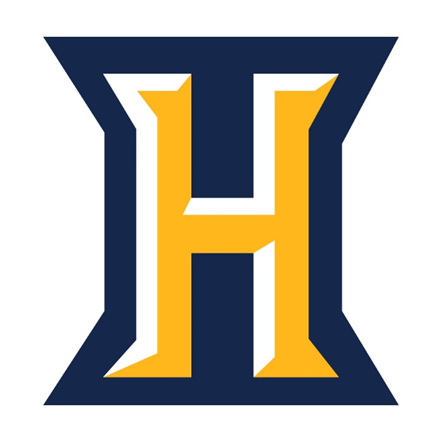 31
[Speaker Notes: Prekindergarten Reporting – A proposal to establish a new reporting requirement for all school districts eligible for funding where Pre-K enrollments will be reported annually to SED by September 1st. 

Zero-Emission School Bus Reporting – The FY 2024 Executive Budget proposes a new requirement for school districts to annually submit to SED a progress report on the implementation of zero-emission school buses, including information on the number of zero-emission buses purchased to-date and other key metrics related to the transition to zero-emission technology. This data will facilitate statewide monitoring of districts' progress towards full adoption

Special Education Tuition Rate-Setting – Pursuant to SED’s request, the Executive Budget provides $2.5 million for SED to study and design a new rate-setting methodology in order to streamline and improve the timeliness of tuition rates for these providers. SED would present its recommendations to DOB by July 1, 2025, and adoption of any alternative methodology would be subject to DOB approval. 

School Tax Relief – For 2023-24, outside of traditional formula-based School Aid, the School Tax Relief (STAR) reimbursement payments to school districts under current law are projected to total $1,716.91 million, an annual change of ($114.07 million), or (6.23%). This decline is a result of the continued shift of homeowners to the STAR personal income tax credit and away from the STAR property tax exemption program. 

Retiree Income Waiver – This proposal would extend the authorization for public sector retirees to work for a public school district and/or BOCES without a Section 211 waiver and without reduction in their retirement benefits, regardless of the amount earned. If adopted, this provision would remain in effect until June 30, 2024.]
Questions
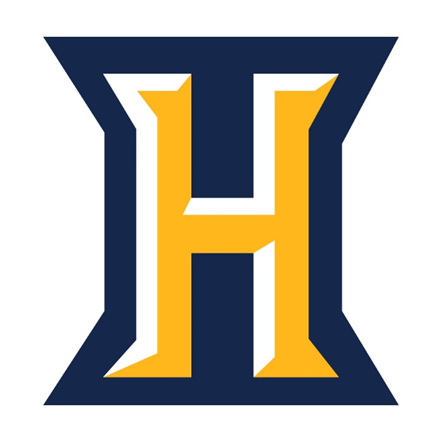 32